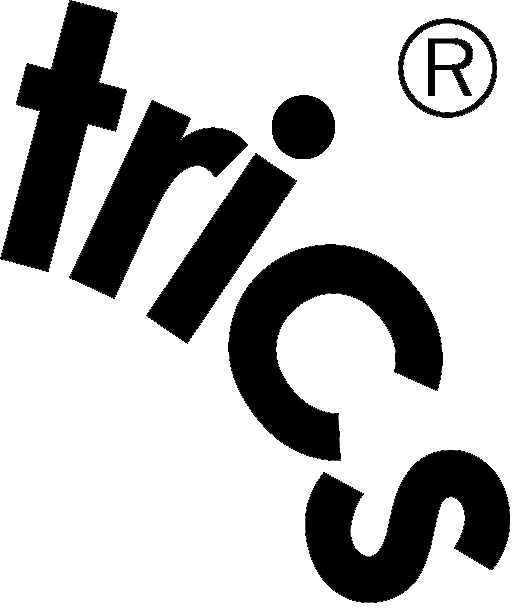 THE TRICS GOOD PRACTICE GUIDE& ITS NEXT MAJOR UPDATE
WAYNE SAYERS, DORSET COUNCIL
[Speaker Notes: In this presentation I shall be briefly speaking about the TRICS Good Practice Guide, and ideas for changes and additions prior to a major update to the guidance in 2020.]
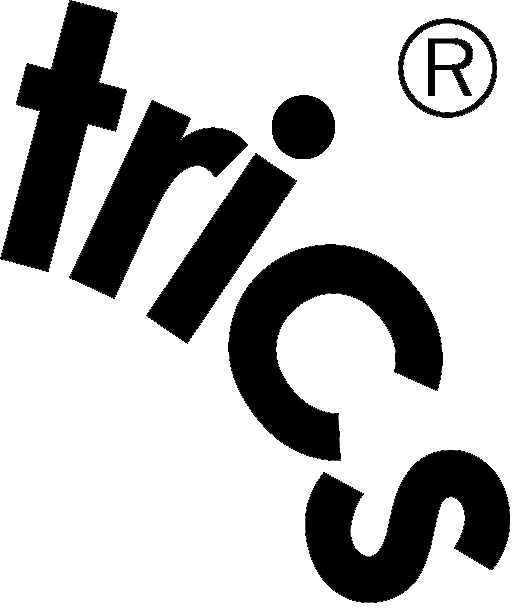 GUIDANCE BACKGROUND
Guidance first written in 2005.
Designed to encourage good practice by all TRICS users, including those supplying TRICS results and those auditing it.
Available within the Library module of TRICS.
Guidance often referenced at Public Inquiry level.
Regular updates to guidance are issued. 
Guidance does not provide “rules” to users, but asks them to use professional judgement and TRICS in the most appropriate way.
Major update planned for 2020.
[Speaker Notes: Here is some basic background to the TRICS Good Practice Guide, which I am sure you are all familiar with. TRICS Consortium Limited strongly encourages all users of the system to become familiar with the guidance, which was first written in 2005 and is designed to encourage good practice by all TRICS users, including those supplying TRICS results and those auditing it. The document is available to all users (and to anyone else who requests a copy as it is publicly available), within the Library module of the TRICS system once you have logged in and started the system. It should be noted, as we have often done in the past, that the guidance is often referenced at Public Inquiry level, and Inspectors are aware of its existence. Regular updates to the guidance have been issued over the years. The guidance itself is not intended to provide “rules” to users, but instead asks them to use their professional judgement and use TRICS in the most appropriate and correct way. We are intending to release a major update to the guidance in 2020, and the process of collating information to make this happen has begun.]
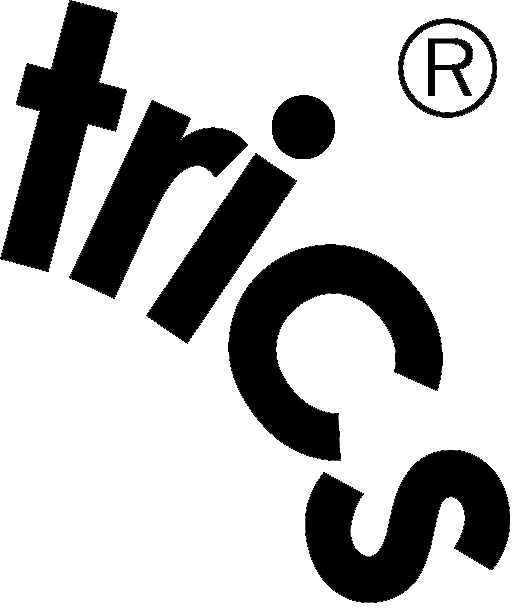 SUMMARY OF THE GUIDANCE
Last published in 2016, so a major update is due.
Available within the Library module of TRICS.
Contains 20 separate sections covering all aspects of using the system.
[Speaker Notes: I can provide a brief summary of the guidance as it currently stands. The last update was undertaken in 2016, so a major update is definitely now due. This is a good opportunity for us to look at the guidance in detail and deliver an update with a good, solid structure to keep everything up to date as TRICS continues to evolve. The guidance is currently split into 20 separate sections, which I shall list as follows.]
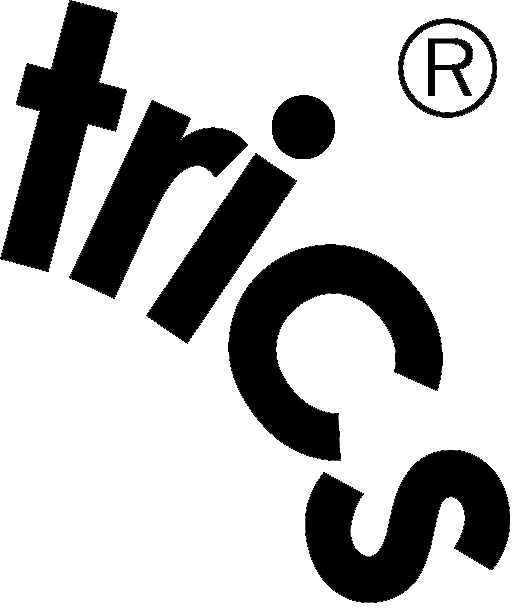 SECTIONS OF THE GUIDANCE (1/3)
Overview
Using the most up to date version of TRICS.
Understanding land use definitions.
Site selection by region and data fields.
The use of comment boxes.
Understanding trip rate calculation parameter definitions.
Using older TRICS data.
[Speaker Notes: The following three slides summarise the sections of the current guidance. We start with an overview as a way of an introduction, and this is followed by a section on using the most up to date version of TRICS (which we always recommend unless there is a specific reason to use an older version – note that archive versions are available to all users). This is followed by a section on understanding the TRICS land use definitions, and then a section on site selection by region and data fields, The use of TRICS comment boxes is then discussed (as we have plenty of text comments within the individual survey sites in the database – we encourage our data suppliers to be as descriptive as possible to help users fully understand the sites on the system). And then there is a section on understanding trip rate calculation parameter definitions. It should be noted that everything in TRICS is defined, and the definitions section of the TRICS Help files can be easily accessed via the Help icon on all TRICS system screens. Then we have a section on using older TRICS data within the database, as after all we have been collecting data for some 30 years now.]
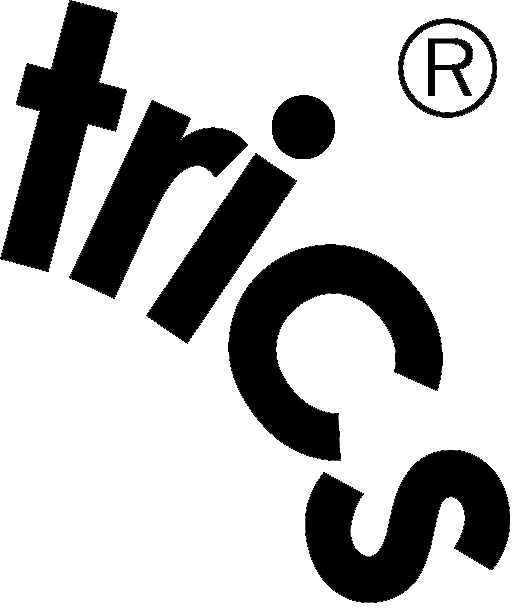 SECTIONS OF THE GUIDANCE (2/3)
8.   Seasonal trip rate variation.
9.   Peak hours and days.
10. Avoiding the production of predetermined “preferred” trip rates.
11. Representative sample sizes and cross testing.
12. Re-surveys and multi-surveys.
13. Weighting factors in trip rate calculations.
14. Trip rates and limits of extrapolation.
[Speaker Notes: The next section looks at seasonal trip rate variation. Users should note that there are two survey windows in TRICS, the first being from March until mid July, and the second being from September to November (with some surveys at the beginning of December if this is necessary but not too far into the month), so we do cover quite a big chunk of the year with our surveys. There is then a section on peak hours and days, followed by a section on avoiding the production of predetermined “preferred” trip rates (in short attempting to make trip rates fit what you are looking for, which we strongly discourage). Then we have a section on representative sample sizes and cross-testing. What we tend to say here at TRICS is that users should try to be “inclusive” more than “exclusive”, to maximise survey samples. It is a fine balance between the strictness of your selection criteria and the number of surveys that you end up with in your sample, and the guidance discusses this in some detail. Then we look at re-surveys and multi-surveys, followed by a section on weighting factors in trip rate calculations (after all we are using mean averaging in the process). Then we have a section on trip rates and limits of extrapolation (using the “estimate” feature that you see available on trip rate results screens).]
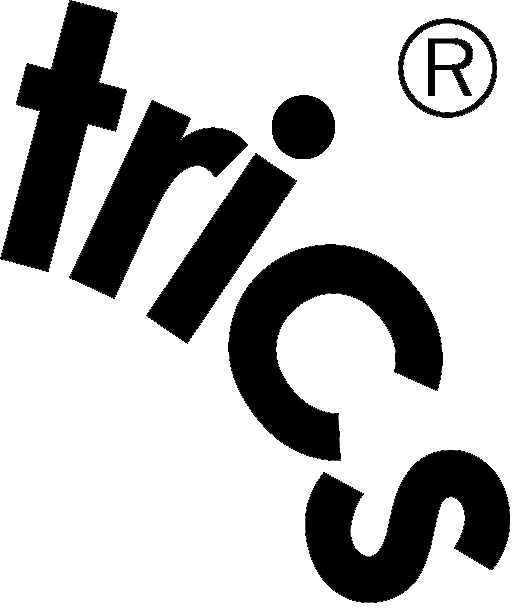 SECTIONS OF THE GUIDANCE (3/3)
15. Mixed Use sites and TRICS.
16. Understanding count type definitions.
17. Correct presentation of trip rates and methods.
18. The Standardised Assessment Methodology (SAM).
19. TRICS compliant surveys and the provision of survey data.
20. Summary
[Speaker Notes: The next section looked at mixed use sites and how to deal with them using TRICS, followed by a section on count type definitions. This is then followed by a look at the correct presentation of trip rates and methods, which we see as something fundamental. It is very important that those providing TRICS results explain how they arrived at their results, and it is equally important for those tasked with auditing Transport Assessments ask the question should it not be clear to them how results were arrived at. Evidence is key when providing TRICS information. Then we look at the Standardised Assessment Methodology (known as SAM), the method for monitoring travel plans by ensuring that developers undertake multi-modal TRICS surveys as part of planning conditions (and we process many of these surveys every year). The next section looks at how surveys can become TRICS compliant, and how organisations can supply us with their own data and can have it certified as such. At the end of the document there is a brief summary which provides a reminder of the main points of the guidance.]
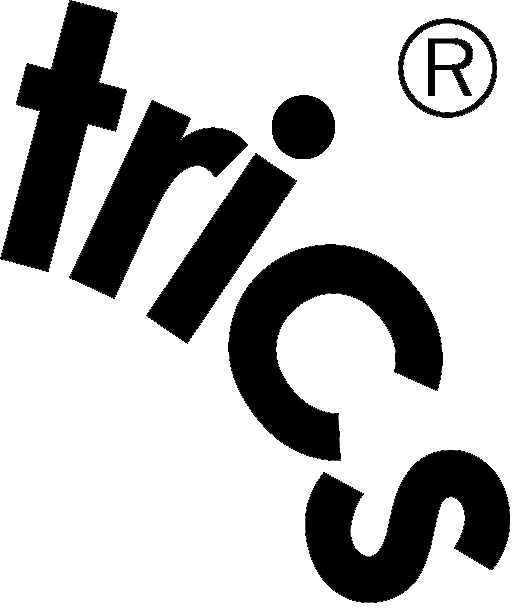 GOOD PRACTICE MAJOR UPDATE: 2020
TRICS will undertake a full review of the current document.
2019 User Survey asked users to make suggestions for the update (some good ideas received).
Recent analysis of trip rates by region and location type will be referenced.
Discussions about changes to Transport Assessments etc will feed into the updated guidance.
[Speaker Notes: So, we are looking at a major update of the guidance for 2020, which will be a full review and re-structuring of the guidance prior to us working on series 8 of the TRICS system. As well as a general update, we will be looking at three areas where we can change the document. The first will be the responses to the 2019 TRICS User Survey, which asked for user ideas about the update. Then we will take into account the analysis we have undertaken over the past year into trip rates by region and main location type, and this will feed into the update accordingly (a technical note will be produced on this by the end of this year and will be made available in the TRICS Library as usual). And the discussions we are having about the future of Transport Assessments and changes in behaviour will also be taken into account. So as you can see, this will be a very thorough review following a comprehensive listening exercise.]
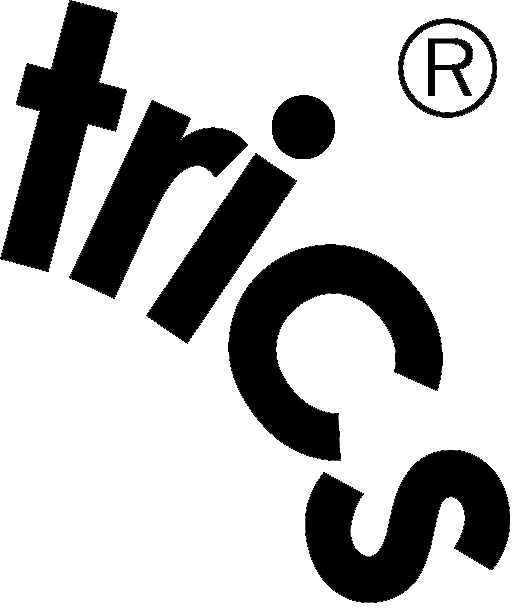 SUGGESTIONS FROM USERS (1/3)
Guidance on the use (or not) of Census journey to work data.
More information needed on internalisation and linked trips.
Produce a complete “how to “user guide for all TRICS functions.
Better clarification of “compatible” TRICS location types.
Provide information on TRICS trip rate averages opposed to rank order list averages.
[Speaker Notes: Here is a summary of the ideas on good practice we received as part of the 2019 TRICS User Survey. It has been suggested that we look at guidance on the use (or not) of Census journey to work data. More information has been requested on internalisation and linked trips, which of course remains a popular topic and will be something we look into (although of course there is no magic number that can be provided). A “how to” user guide, effectively a full TRICS user manual, has also been suggested. Although the Help files within the system effectively present a user guide, we could consider introducing a more detailed and structured document. There was the request for better clarification of “compatible” TRICS location types, and a suggestion was made to provide information on TRICS trip rate averages as opposed to users calculating their own averages from TRICS rank order lists (something that we have dealt with in the past but which may need further detailed technical clarification).]
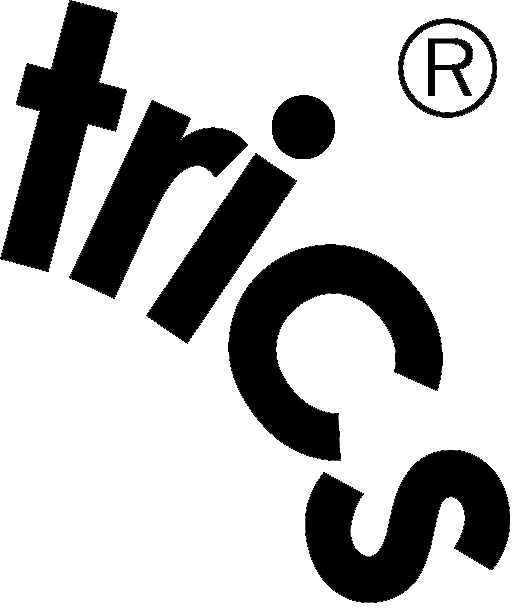 SUGGESTIONS FROM USERS (2/3)
Identify suggested parameters to help select comparable sites (settlement size, distance to nearest similar site, public transport provision, etc).
Provide clearer guidance on location sub-categories and their appropriate use.
Guidance on selecting sites and the local compatibility in terms of local road networks etc.
Information and guidance on BREEAM.
[Speaker Notes: The next suggestion was to identify suggested parameters to help select comparable sites (settlement size, distance to nearest similar site, public transport information, etc). Then there was an idea to provide clearer guidance on location sub-categories and their appropriate use, something that we have not really touched on to date, and something of more importance now seeing how the database has continued to expand with significant numbers of new surveys added every year. There was a suggestion that we should provide guidance on selecting sites and the local compatibility in terms of local road networks etc, perhaps incorporating some of the factors that can influence trip generation outside of the TRICS system. And a user suggested that we should provide information and guidance on BREEAM (a sustainability assessment method for masterplanning projects, infrastructure and buildings).]
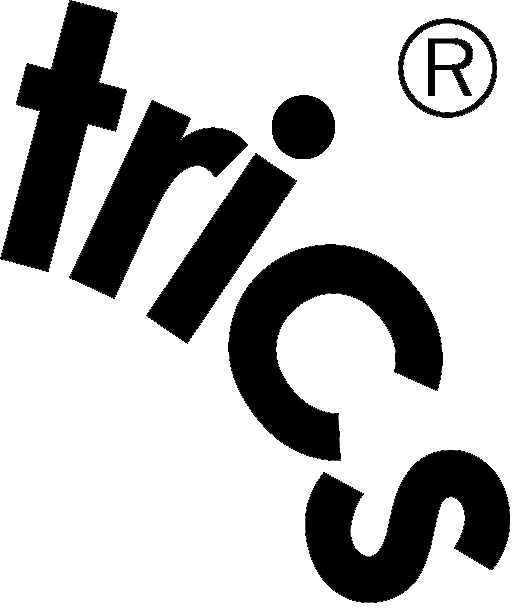 SUGGESTIONS FROM USERS (3/3)
More specific guidance on maximising survey samples and how users should not blanket-exclude by region.
Better guidance on GFA, especially considering land uses where external areas are included.
An inclusion of a sample TRICS derivation of trip rates outlining good practice and potential pitfalls at each stage.
Generally more explicit guidance covering the use of the audit facility and up to date versions of TRICS.
[Speaker Notes: The final few ideas are listed here. There should be more specific guidance on maximising survey samples, and how users should not blanket-exclude by region. I think our recent analysis of trip rate variation by region and by main location type will feed into this quite nicely. Better guidance on the use of GFA has been suggested, especially when it comes to land use categories within TRICS that include areas of both internal and external GFA. We do agree that clearer and more comprehensive guidance would be helpful here. The next suggestion was an inclusion of a sample TRICS derivation of trip rates outlining good practice and the potential pitfalls at each stage. And the final suggestion was generally more explicit TRICS guidance covering the use of the audit facility and the use of up to date versions of TRICS. So as you can see, we did receive quite a variety of useful suggestions, which we will be most certainly looking into further as we develop the good practice update.]
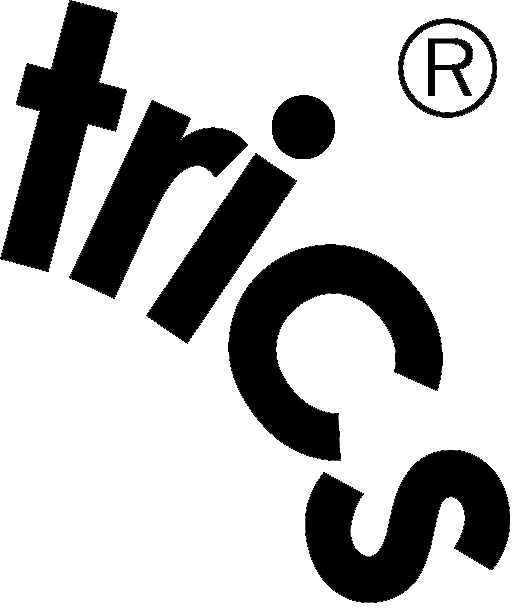 ANALYSIS OF TRIP RATES BY REGION COMPARED WITH MAIN LOCATION TYPES
Analysis of trip rate variation by region undertaken in 2018.
Results indicated there were only minor and inconsistent levels of variation by region, so no fundamental regional influences detected.
Presentation given at 2018 TRICS Training & Development Forum.
Similar analysis based on Location type presented today, indicating a much more cohesive and fundamental variation.
2020 guidance will follow a technical note on this study.
[Speaker Notes: So, as well as what users have suggested through this year’s User Survey, we will also be looking at the results of the analysis of trip rate variation by region and location type. The first stage of this analysis took place last year, and with the results presented at last November’s TRICS Training & Development Forum in York. The results indicated that there were only minor and inconsistent levels of variation by region, with no fundamental regional influences detected. This year we undertook a similar analysis based on main TRICS location type, and we found that in this case there were much more cohesive and logical fundamental variations when you compared central and outer location types (presented earlier today at this event). A technical note on all of this analysis will be published and made available within the TRICS Library by the end of this year, with the 2020 good practice update certainly taking this into account now that we have hard data available to us.]
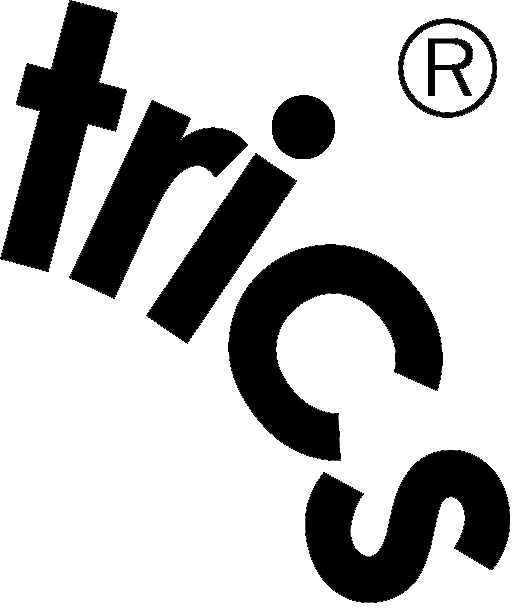 CHANGES IN BEHAVIOUR & THE FUTURE OF TRANSPORT ASSESSMENTS
Analysis on trip rate changes over time presented here today.
A panel discussion and an open forum on the question of changes in behaviour and the future of Transport Assessments follows this presentation.
A more detailed study has been commissioned by TRICS, with the final report to be made available to all users.
2020 Good Practice Guidance update will take all of this into account.
[Speaker Notes: Finally, we will be looking at changes in behaviour and the future of transport assessments, as we feel it is important that our guidance is up to date and at the same time forward looking.  An analysis on trip rate changes over time was presented here today, and this will be followed after my presentation by a penal discussion looking in to the more detailed issues of changes in behaviour and the future of Transport Assessments. We hope that you all get involved in this open forum as we would really like to hear your thoughts on this as we move forwards. A detailed, independent study has been commissioned by TRICS, and a report will be made available to all users once it has been completed. Of course, the 202 update on good practice will need to take all of this into account.]